U.S. Department of EnergyOffice of Enterprise AssessmentsOffice of Enforcement (EA-10)
Anthony C. Pierpoint, Director
November 8, 2022
November 2022
Office of Enforcement
1
Office of Enterprise Assessments’Office of Enforcement (EA-10) Organization
EA-10
Director
Dr. Anthony C. Pierpoint
EA-10
Deputy Director
Robin M. Keeler
Jennifer Fulfer*
EA-12
Office of Nuclear Safety Enforcement
Jacob M. Miller, Director
EA-11
Office of Worker Safety & Health Enforcement
Shannon Holman, Acting Director
EA-13
Office of Security Enforcement
Carrianne J. Zimmerman, Director
Annette Bright 
Jason Capriotti
Stanley Dutko
Lori Gray
Shannon Holman
Robert Smith
Scott Wenholz
Andrea Reid
Lisa German* 
Joe DeMers 
Margaret Kotzalas
Jonathan Marcano Lozada
Christian Palay
Erin Newton*
Jill Gesell* 
Charles Isreal
Lin Livingston**
Karen Sims
* Denotes Contractor Support	** Denotes Remote Contractor Support – Part-Time		Red Denotes Administrative Support
November 2022
Office of Enforcement
2
Enforcement Process Timelines
November 2022
Office of Enforcement
3
EA-10 Overall Case Duration Since 2018
November 2022
Office of Enforcement
4
Enforcement Policy
Worker Safety and Health
Part 851. —General Statement of Enforcement Policy Enforcement 
“(c) The PNOV will normally be issued promptly, before the opportunity for an enforcement conference, following the inspection/investigation. In some cases an enforcement conference may be conducted onsite at the conclusion of an inspection/ investigation.“
Nuclear Safety  
Part 820 - General Statement of Enforcement Policy
(a) “…DOE will normally hold an enforcement conference with the DOE contractor involved prior to taking enforcement action.” 
Security Enforcement 
Part 824 - General Statement of Enforcement Policy
(a) “…DOE will normally hold an enforcement conference with the DOE contractor involved prior to taking enforcement action.”
November 2022
Office of Enforcement
5
Enforcement Policy
Worker Safety and Health - 851.42 Preliminary notice of violation.
If a contractor fails to submit a written reply within 30 calendar days of receipt of a PNOV: (1) The contractor relinquishes any right to appeal any matter in the preliminary notice; and (2) The preliminary notice, including any proposed remedies therein, constitutes a final order.
Nuclear Safety - 820.24 Preliminary notice of violation.
Within 30 days after the filing of a Preliminary Notice of Violation, the respondent shall file a reply.
Security Enforcement - 824.6 Preliminary notice of violation.
If a person fails to submit a written reply within 30 calendar days of receipt of a preliminary notice of violation: (1) The person relinquishes any right to appeal any matter in the preliminary notice; and (2) The preliminary notice, including any remedies therein, constitutes a final order.
November 2022
Office of Enforcement
6
IR Process Flow Chart
Process in Review
November 2022
Office of Enforcement
7
Streamlining Effort
Streamline Investigation Report to more closely match PNOV.
Issue investigation summary with preliminary findings, shortly after the on-site investigation. 
Preliminary findings match violations expected in PNOV.
Treat investigation summary and preliminary findings as an extension of the investigation.
Preliminary document for discussion with the contractor at the Enforcement Conference.
Sequester investigation team to prepare summary and preliminary findings.
Complete summary and preliminary findings within 2 weeks of on-site visit.
Issue for review by EA-1, PO/FO and submit to Contractor for review.  
Schedule EC for 30-days following issuance of summary.
November 2022
Office of Enforcement
8
Other Options
Increase Federal staff
Increase contractor support
Investigate fewer events
Make decisions on investigations sooner
Has been discussed many times.
November 2022
Office of Enforcement
9
EA-10 Office of Enforcement 1995-Current
November 2022
Office of Enforcement
10
EA-11 Worker Safety and Health 2008-Current
November 2022
Office of Enforcement
11
EA-12 Nuclear Safety Enforcement 1995-Current
November 2022
Office of Enforcement
12
EA-13 Security Enforcement 2007-Current
November 2022
Office of Enforcement
13
Other Activities
EFCOG Engagement
Lessons Learned
Trends
Key Issues
Data Analysis
Regulatory Program Assistance Reviews
November 2022
Office of Enforcement
14
Regulatory Program Assistance Review (RPAR)Purpose and Value
Establish and strengthen communication flow between contractor enforcement program personnel and the Office of Enforcement
Increase senior management awareness of regulatory program process strengths and challenges
Offer contractors the opportunity to validate its resource investment in the regulatory program
Build confidence in the contractor’s ability to effectively identify and correct noncompliance
Familiarize Office of Enforcement personnel with site operations
Provide constructive feedback to enhance the regulatory program processes
Increase engagement with Federal enforcement partners
November 2022
Office of Enforcement
15
Regulatory Program Assistance Review (RPAR)When to Have A Review
Never hosted a review
New contractor/ new personnel
Contractor mission change
November 2022
Office of Enforcement
16
Annual Workshop Update
November 2022
Office of Enforcement
17
Questions?
November 2022
Office of Enforcement
18
Worker Safety and Health Enforcement FY22 - Notable Trends
Stan Dutko, Jr., Enforcement Officer
Office of Worker Safety and Health EnforcementOffice of Enterprise Assessments
November 2022
Office of Enforcement
19
Overview
Current EA-11 Staffing
Worker Safety & Health Enforcement Notable Trends 
Subcontractor Oversight/Subcontract Flow-Down
Fall Protection
Emergency Response
Injury & Illness Reporting and Recordkeeping
Request for Investigation (RFI)
November 2022
Office of Enforcement
20
EA-11 Staffing
EA-11
Office of Worker Safety & Health Enforcement
Shannon Holman, Acting Director
Enforcement Officers 

Jason Capriotti 		Stan Dutko 
Lori Gray 		Shannon Holman
Andrea Reid 		Robert Smith
Scott Wenholz
Program Analyst

Annette Bright
November 2022
Office of Enforcement
21
Worker Safety & Health Enforcement Notable Trends
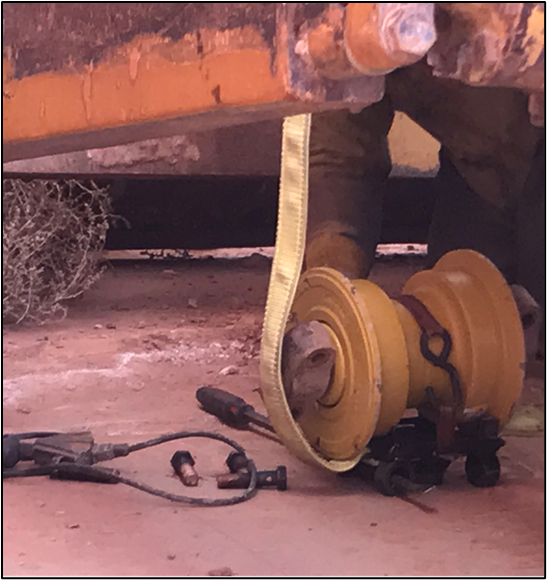 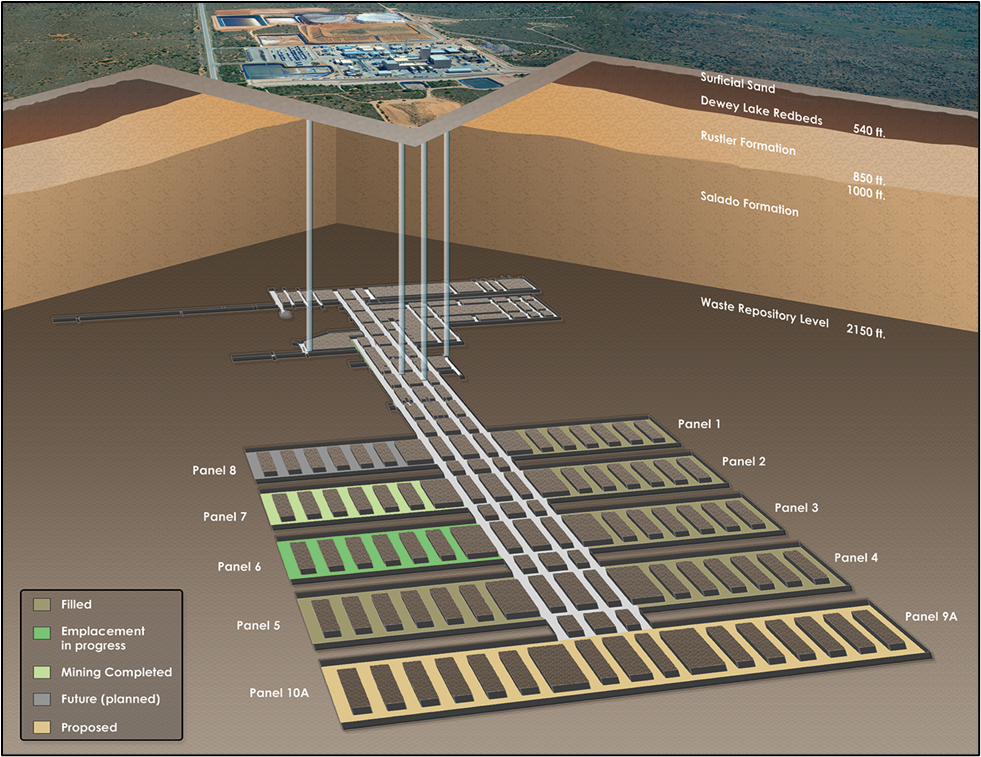 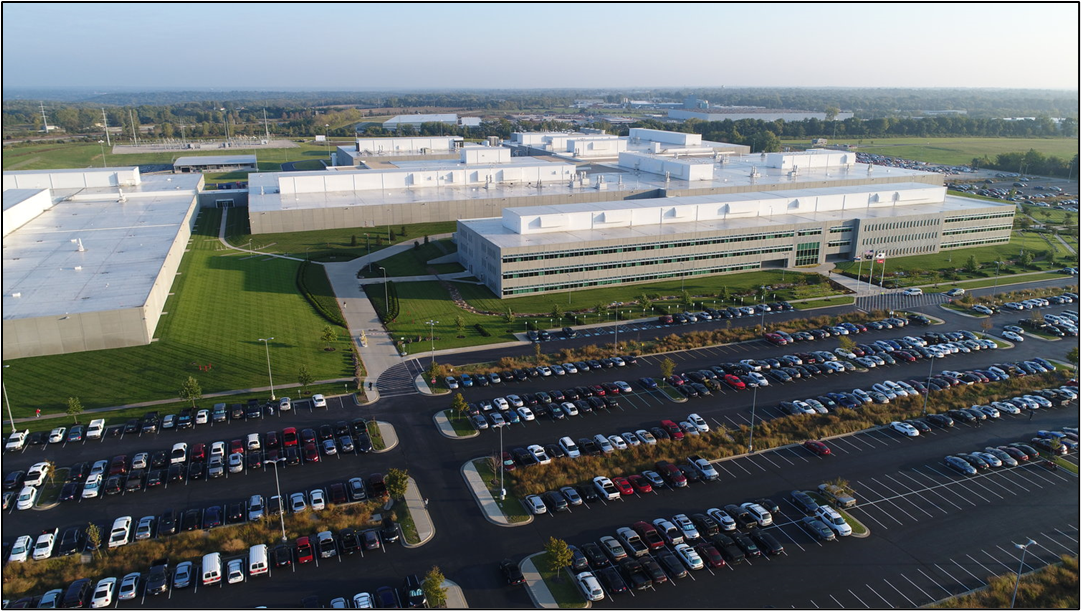 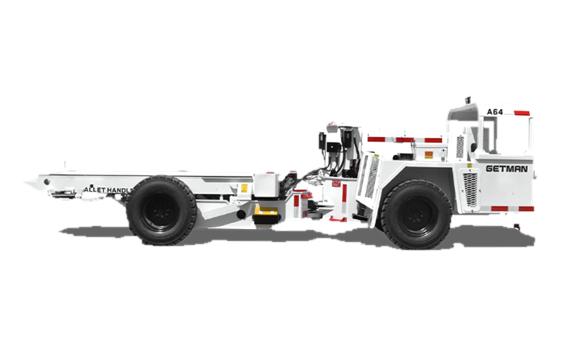 November 2022
Office of Enforcement
22
Subcontractor Oversight/Subcontract Flow-Down
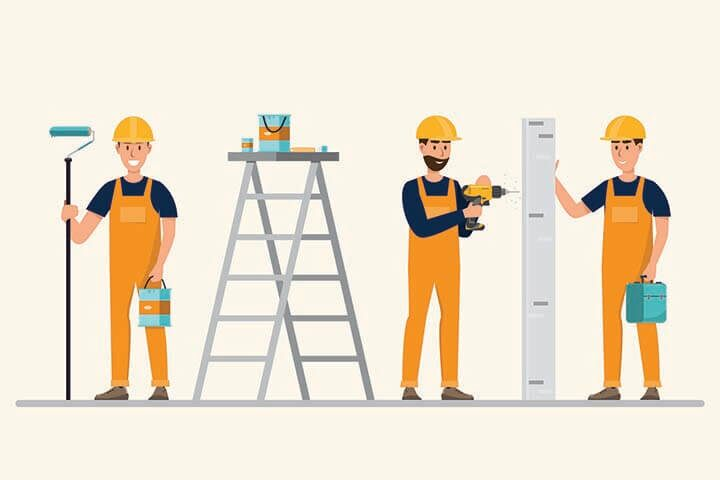 November 2022
Office of Enforcement
23
Subcontractor Oversight/Subcontract Flow-Down
Did not adequately oversee subcontractor range operation processes or work controls associated with live fire operations
Range operation processes and work controls were inadequate in a few areas such as:
Preventing workers from going downrange during live firing activities
Clearing live fire range surface danger zones of personnel or other hazards prior to re-starting
Identifying operational status (active or inactive) 
Lack of Communication
November 2022
Office of Enforcement
24
Subcontractor Oversight/Subcontract Flow-Down
Did not provide adequate oversight for tank surface preparation project
Failed to ensure that fall protection systems were provided and installed inside tank
Fall protection anchorage points capable of supporting at least 5,000 pounds per worker were not present  
A manway on the top of the tank was designated as the entry point to access the scaffold platform where abrasive blasting work would be performed
Workers accessed the tank from a ground-level manway and used the scaffold (which was not engineered or rated by the manufacturer as an anchorage point) for the attachment of fall protection systems.
November 2022
Office of Enforcement
25
[Speaker Notes: -Did not develop an appropriate rescue plan that included retrieval of an injured or incapacitated worker from a 25-foot scaffold within a permit-required confined space 
-Did not confirm that the County Fire Department had the capability to perform an emergency rescue on the 25-foot scaffold that was erected in Tank prior to abrasive blasting]
Fall Protection
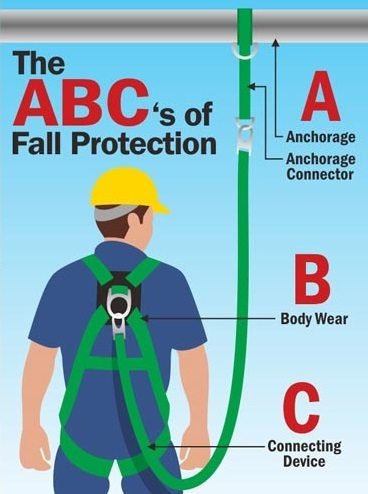 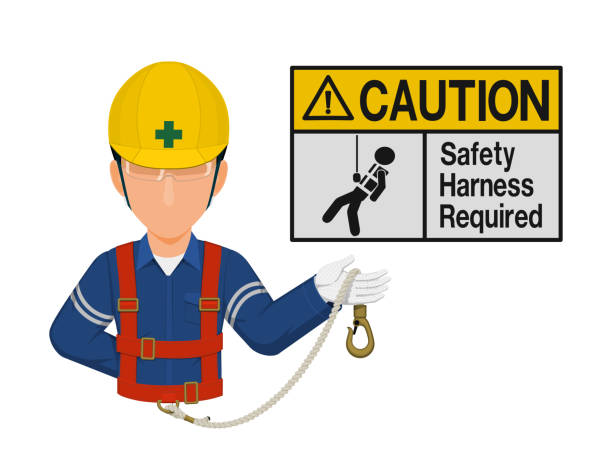 November 2022
Office of Enforcement
26
Fall Protection (Recent Examples)
A subcontractor did not ensure that abrasive blasting operators were protected from a fall 
The subcontractor allowed abrasive blasting operators to perform abrasive blasting at a height of approximately 25 feet without certified personal fall arrest anchor points
The subcontractor permitted the abrasive blasting operators to anchor their personal fall arrest system to the guard rails of an unsecured (i.e., mobile) scaffold that was not permitted by the manufacturer or certified as a designed anchorage point
November 2022
Office of Enforcement
27
Fall Protection
Construction ironworker installing insulation and metal roof panels on a roof when they fell off the leading edge
The fall protection system that the ironworker was wearing arrested the worker's fall
The worker sustained abrasions to their left bicep and left latissimus dorsi (back muscle behind arm) as a result
Manufacturer's instructions for the SRL includes a warning to "Avoid sudden or quick movement during normal work operation…This may cause the device to lock-up."
November 2022
Office of Enforcement
28
[Speaker Notes: - There were 2 instances where workers fall into holes on a roof, 1 into the system and the other caught himself. 
-1 ladder fall, 1 incident involving both improper ladder use and improper fall arrest use with no fall. 

-When a construction sub-contractors need to work at heights, diligence in oversight of the WPC process, then verifying that they are following the plan in the field is imperative.]
Emergency Response
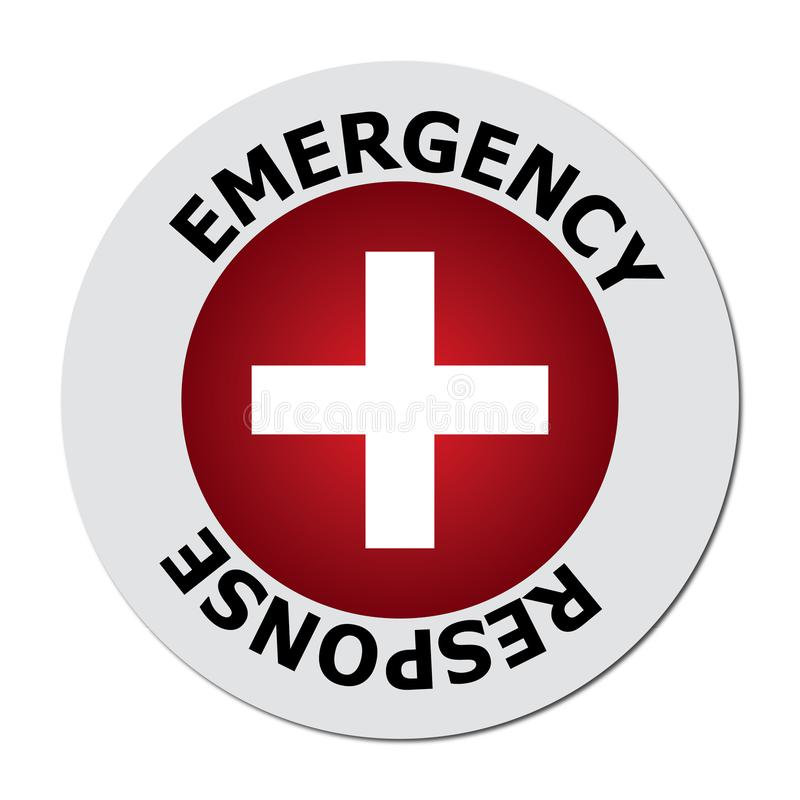 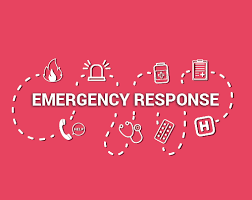 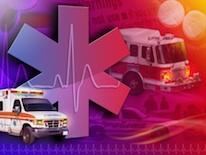 November 2022
Office of Enforcement
29
Emergency Response (Recent Examples)
Two workers sustained 2nd degree chemical burns from anhydrous acetic acid discharge
Didn’t use chemical safety shower in lab
Didn’t report injuries to emergency response or ESH personnel until reporting to site clinic for medical treatment
Inappropriate response to LEL alarm
Used “skill-of-the-craft” for lab workers
November 2022
Office of Enforcement
30
Emergency Response (Recent Examples)
Worker receiving a crush injury to the right hand during post-maintenance component testing
Failed to provide underground occupants with real-time primary/secondary egress hoist status information
Workers attempted to use a hoist they felt was a faster egress route, only to find it out of service and non-recoverable
Workers were redirected to another egress hoist, causing a combined delay of 10 minutes in the treatment and evacuation of the injured worker
November 2022
Office of Enforcement
31
Emergency Response (Recent Examples)
Worker injured on 25’ scaffold inside a tank
Abrasive blast hose malfunctioned
Forearm severely lacerated
Climbed down scaffold & exited tank
Supervisor called project manager, not FD
Contractor didn’t confirm local FD capabilities before starting work
November 2022
Office of Enforcement
32
Emergency Response (Recent Examples)
Worker was seriously injured when a 142-pound track roller fell on their hand, crushing two fingers
Did not follow the required emergency response protocol of calling 911 to request EMS to provide medical care, stabilize, and transport the injured worker
Injured worker’s hand was wrapped in sterile gauze and the worker was transported by a supervisor to an offsite medical facility
November 2022
Office of Enforcement
33
Injury & Illness Reporting and Recordkeeping
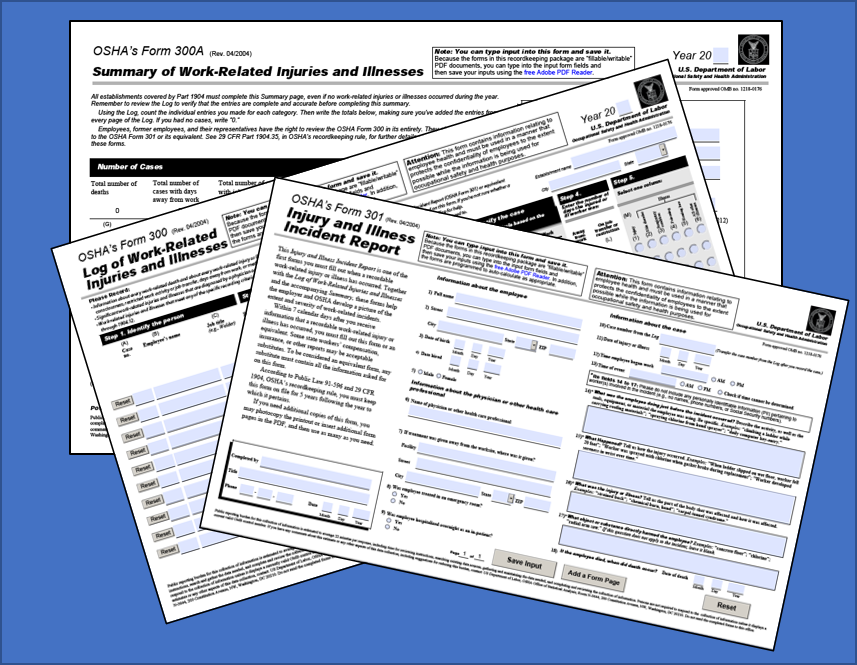 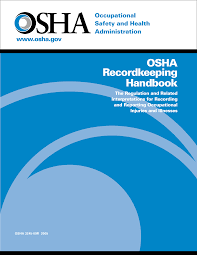 November 2022
Office of Enforcement
34
Injury & Illness Reporting and Recordkeeping(Recent Examples)
Recorded that the injured worker was away from work for 13 days and on restricted duty for 23 days.  
Attending physician released the employee to return to work with restrictions, reflecting a total of 12 days away from work.  
Attending physician later released the employee to return to work without restrictions, reflecting a total of 77 days of restricted duty.
November 2022
Office of Enforcement
35
Injury & Illness Reporting and Recordkeeping(Recent Examples)
Initial DOE CAIRS report did not accurately record the injured worker’s number of days away from work and total number of restricted days
 CAIRS report recorded that the injured worker was away from work for 5 days and on restricted duty for 0 days 
Did not submit a quarterly update to the number of DART by the 10th of the month following the calendar quarter as required
Injured worker was still on restricted duty (134 days) when EA-11 Investigated
November 2022
Office of Enforcement
36
Request for Investigation (RFI)
November 2022
Office of Enforcement
37
Questions ?
November 2022
Office of Enforcement
38
Nuclear Safety EnforcementProgram Update
Joseph DeMers, CHP, CSP
Enforcement Officer
Office of Nuclear Safety Enforcement
Office of Enterprise Assessments
November 2022
Office of Enforcement
39
Overview
Nuclear Safety Enforcement Office Update
Ongoing Cases
NTS Data Analysis
Common Areas of Weakness
Other Activities
November 2022
40
Office of Enforcement
Nuclear Safety Enforcement Office Update
Staffing:
Jacob M. Miller, Director 
Joseph DeMers, Enforcement Officer
Margaret Kotzalas, Enforcement Officer
Jonathan Marcano Lozada, Enforcement Officer
Christian Palay, Enforcement Officer 
Lisa German, Contractor Administrative Support
November 2022
41
Office of Enforcement
Ongoing Cases
November 2022
42
Office of Enforcement
Water Tank Overflow & Recent Nuclear Safety Events
Between February and June 2021, a series of unintentional nuclear safety-related events occurred in the same facility.  These events included:
Exceedance of nuclear criticality safety mass-control requirements,
Exothermic reaction of materials in a waste barrel destined WIPP,
Glove breach releasing radioactive contamination, resulting in skin contamination of three radiation workers,
Overfilling a water bath, resulting in flooding a vault containing fissionable materials.
November 2022
Office of Enforcement
43
Radioactive Plutonium Material Release from a Glovebox
Event:
January 7, 2022, glovebox breach occurred
4 of 6 individuals contaminated
Continuous Air Monitors (CAMs) alarmed 
Field indicators potentially significant internal uptake
November 2022
Office of Enforcement
44
Radioactive Material Release from a Glovebox
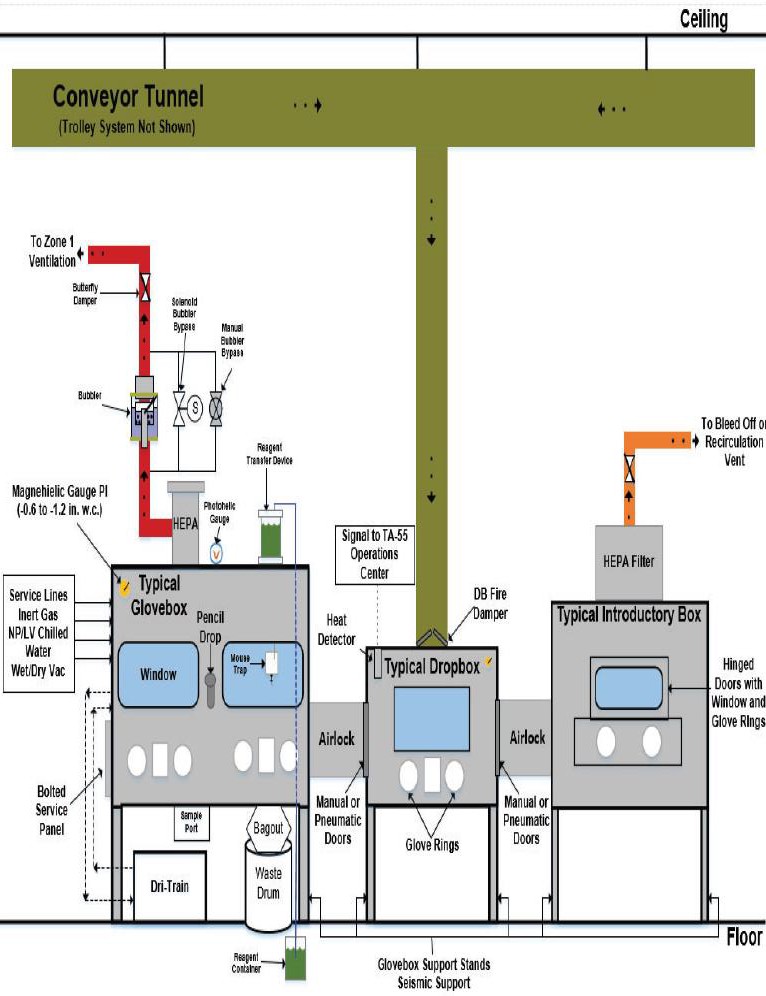 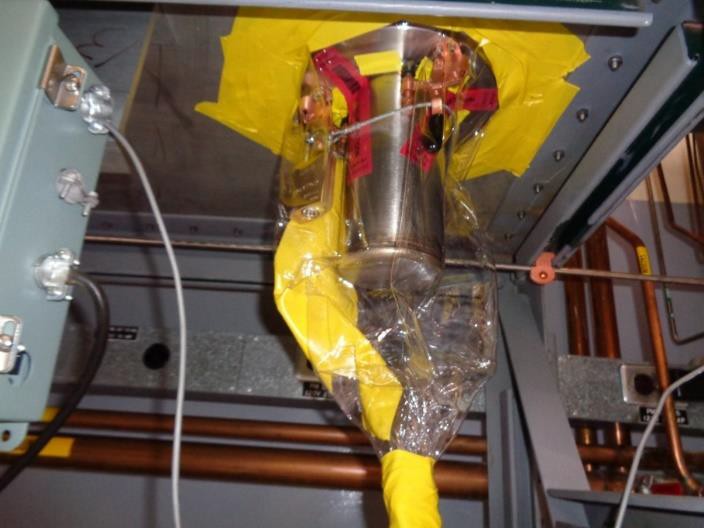 November 2022
Office of Enforcement
45
Safety Significance of Nuclear Safety NTS Reports
November 2022
Office of Enforcement
46
Noncompliances from 2019-2022
NTS Safety Significance – Observed Differences
Noncompliances from 2019-2022
November 2022
Office of Enforcement
47
Nuclear Safety Noncompliance Reporting Criteria
DOE Enforcement Coordinator Handbook
Page 10 and 11
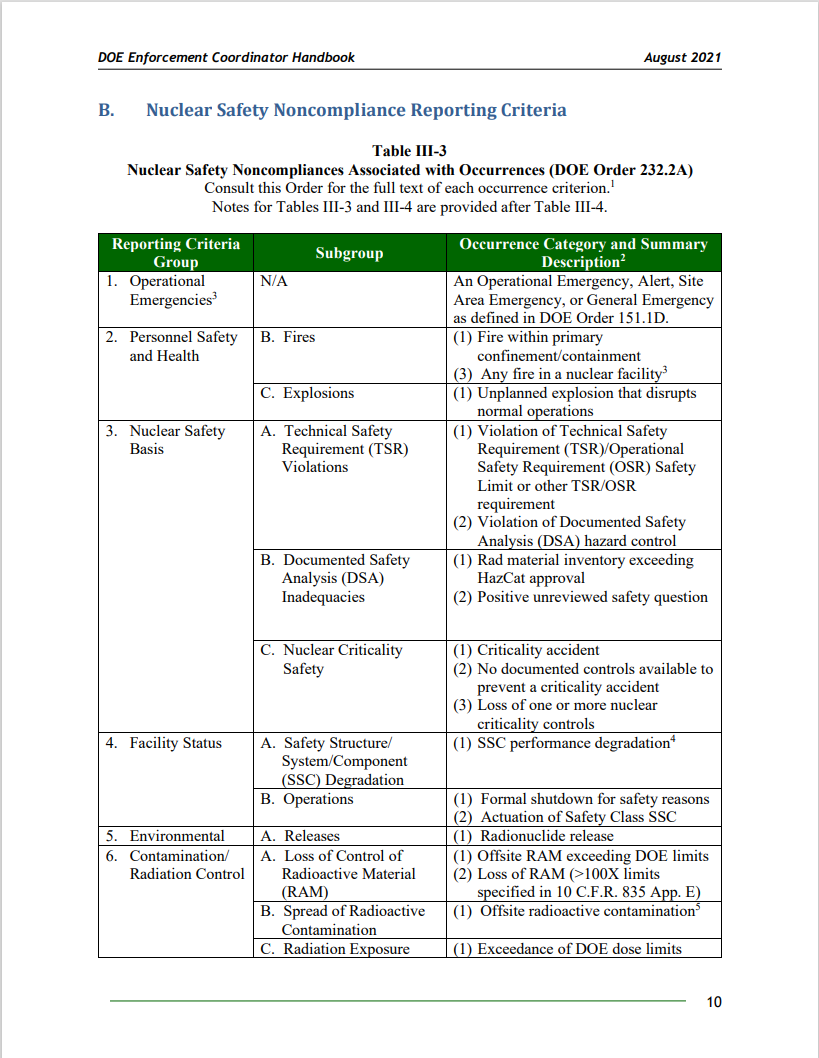 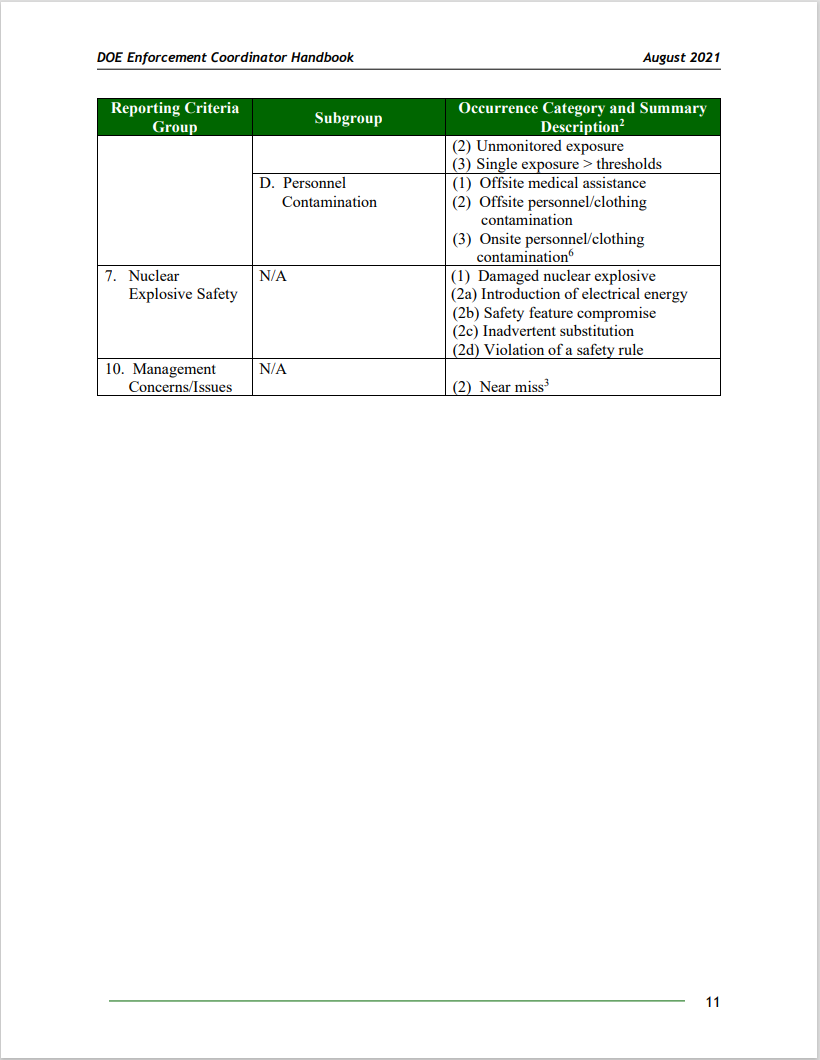 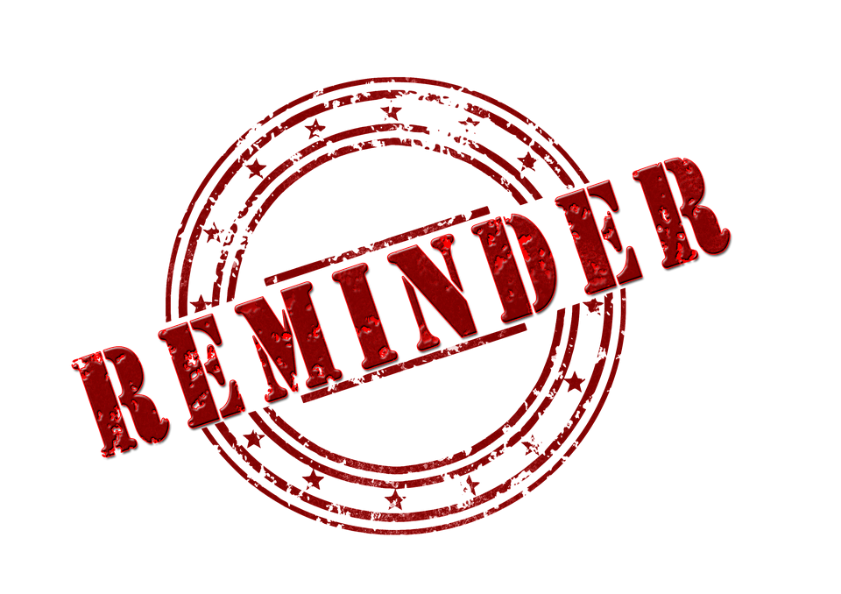 November 2022
Office of Enforcement
48
Common Areas of Weakness
Procedural Compliance
Software Quality Assurance
Hazard Identification and Control
Quality Improvement
Identifying issues
Missing/Incomplete causal factors
Inadequate corrective actions
Hierarchy of controls
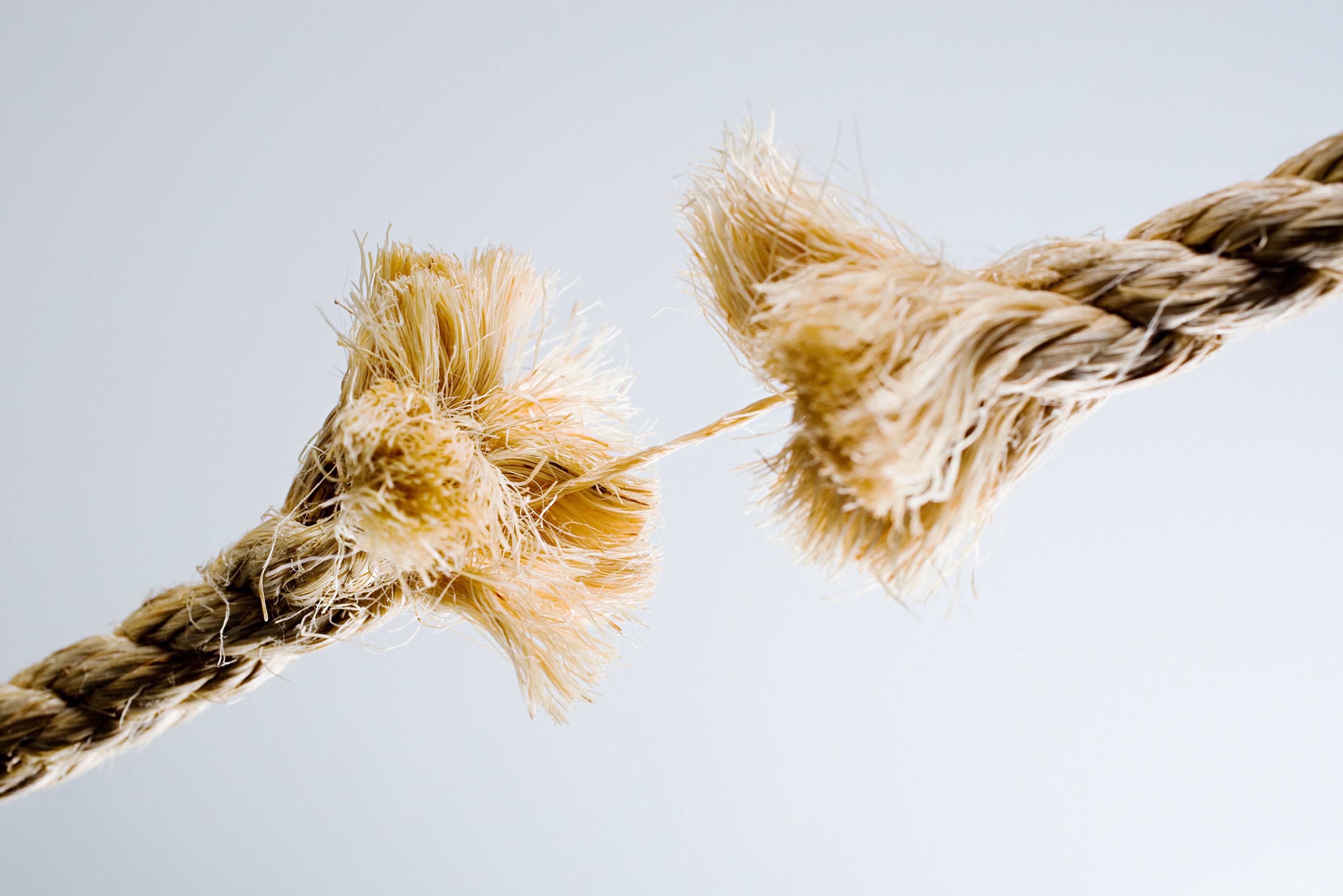 November 2022
49
Office of Enforcement
Other Activities
Involvement in the DOE and Nuclear Communities
American Nuclear Society
Chair of ANS 57.11 Integrated Safety Assessments for Nonreactor Nuclear Facilities working group
ANS 3.14 Process for Infrastructure Aging Management and Life Extension of Nonreactor Nuclear Facilities working group 
Standard was approved in August 2021
ASME Nuclear Quality Assurance
Software Quality Assurance subcommittee
Department of Energy 
QA Community of Practice
Technical Standards Program
November 2022
Office of Enforcement
50
Other Activities
Involvement in the DOE and Nuclear Communities (continued)
Energy Facility Contractors Group (EFCOG)
Radiation Protection working group
Presentation on Nuclear Safety Enforcement Process
Nuclear safety working group
Health Physics Society
Governmental Relations Committee
November 2022
Office of Enforcement
51
Questions ?
November 2022
52
Office of Enforcement
Security Enforcement Program Update
Karen Sims
Enforcement Officer
Office of Security Enforcement
 Office of Enterprise Assessments
November 2022
Office of Enforcement
53
Overview
Security Enforcement Office Update
Classified Information Security Incident Data
Security Enforcement Activities Update
November 2022
Office of Enforcement
54
Security Enforcement Office Update
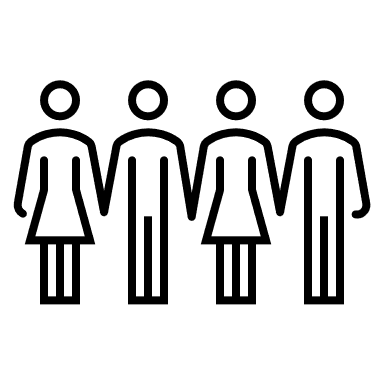 Staffing:
Carrianne Zimmerman, Director 
Charles Isreal, Enforcement Officer
Karen Sims, Enforcement Officer 
Erin Newton, Contractor Administrative Support 
Jill Gesell, Contractor Enforcement Analyst and Safeguards and Security Information Management System (SSIMS) Support
Linwood Livingston, Contractor Security Specialist Support
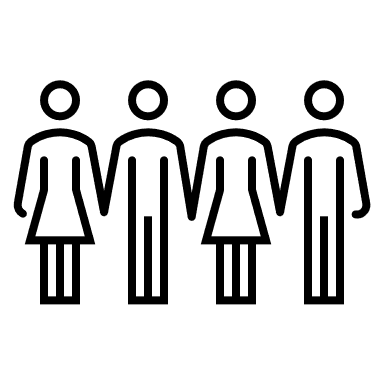 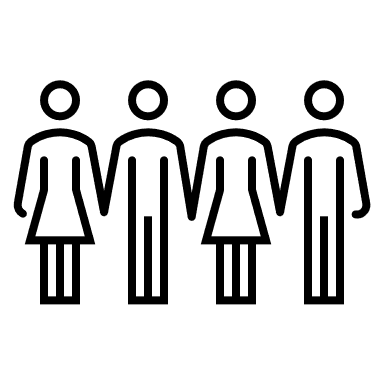 November 2022
Office of Enforcement
55
IOSCs Reported vs. Action Taken by the Office of Security Enforcement(FY 2020-2022)
Total number of IOSCs screened by EA-13 and considered related to 10 CFR Part 824 from FY 2020 to FY 2022: 795
Number of IOSCs on which the Office of Security Enforcement acted: 4
2 Fact-Findings
2 Investigations
November 2022
Office of Enforcement
56
Classified Information Security IOSCsTopical Trends
NOTE:  Multiple topical areas can apply to a single IOSC
November 2022
Office of Enforcement
57
Classified Information Security IOSCs Comparative Data – Classification Issues
FY 2020
Total # of IOSCs: 306
FY 2021
Total # of IOSCs: 309
FY 2022
Total # of IOSCs: 183
November 2022
Office of Enforcement
58
Classified Information Security IOSCsComparative Data – Classification Issues (Cont’d)
NOTE:  Multiple classification issues can apply to a single IOSC
November 2022
Office of Enforcement
59
Classified Information Security IOSCs Comparative Data – Likelihood of Compromise
FY 2020 Closed IOSCs:  289
FY 2021
Closed IOSCs: 286
FY 2022
Closed IOSCs:  127
November 2022
Office of Enforcement
60
Security Enforcement Activities Update
Investigation – National Technology and Engineering Solutions of Sandia, LLC at Sandia National Laboratories, New Mexico:
Introduction of Unauthorized Electronic Equipment (Panasonic Pan-Tilt-Zoom Cameras) into Security Areas and the Potential Unauthorized Disclosure of Classified Information 
Issues:  
Proper identification, review, and marking of classified information
Information protection and control
Classified cyber security
IOSC inquiries
Causal analysis and corrective actions
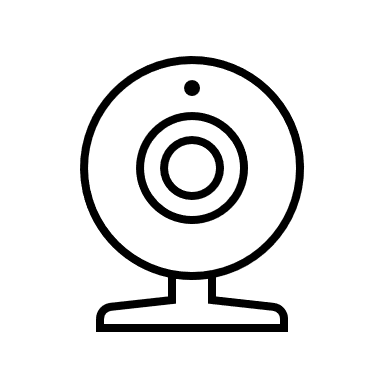 November 2022
Office of Enforcement
61
Security Enforcement Activities Update (cont’d)
Investigation – National Technology and Engineering Solutions of Sandia, LLC at Sandia National Laboratories, New Mexico (cont’d):
Outcome:  Pending 
Longstanding nature of noncompliance
Causal analysis
Extent of condition
Corrective actions
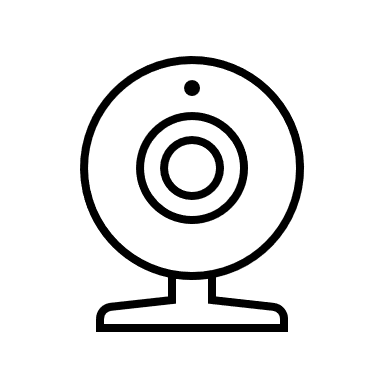 November 2022
Office of Enforcement
62
Security Enforcement Activities Update (cont’d)
Fact-Finding – National Technology and Engineering Solutions of Sandia, LLC at Sandia National Laboratories, New Mexico:
Three similar security incidents involving the improper protection of visually classified items
Issues:  
Similar IOSCs within the same Center
Processes and procedures for protecting visually classified items
Self-assessments
November 2022
Office of Enforcement
63
Security Enforcement Activities Update (cont’d)
Fact-Finding – National Technology and Engineering Solutions of Sandia, LLC at Sandia National Laboratories, New Mexico (cont’d):
Outcome:  Enforcement Letter issued, June 6, 2022
Causal analysis
Corrective actions
November 2022
Office of Enforcement
64
Security Enforcement Activities Update (cont'd)
IOSC Evaluation – Battelle Energy Alliance, LLC at Idaho National Laboratory  
Issues:
Storage and protection of classified matter
Ineffective work planning and control processes
Outcome – Enforcement Letter issued, November 4, 2022
Corrective Actions
November 2022
Office of Enforcement
65
Security Enforcement Reference Tools
Office of Security Enforcement Website: http://energy.gov/ea/services/enforcement

Enforcement Process Overview and Enforcement Coordinators Handbook:http://energy.gov/ea/services/enforcement/enforcement-program-and-process-guidance-and-information
November 2022
Office of Enforcement
66
Contact InformationOffice of Security Enforcement, EA-13
Carrianne Zimmerman, Director
carrianne.zimmerman@hq.doe.gov
301-903-8996

Karen Simskaren.sims@hq.doe.gov 
301-903-0244
November 2022
Office of Enforcement
67
Questions?
November 2022
Office of Enforcement
68